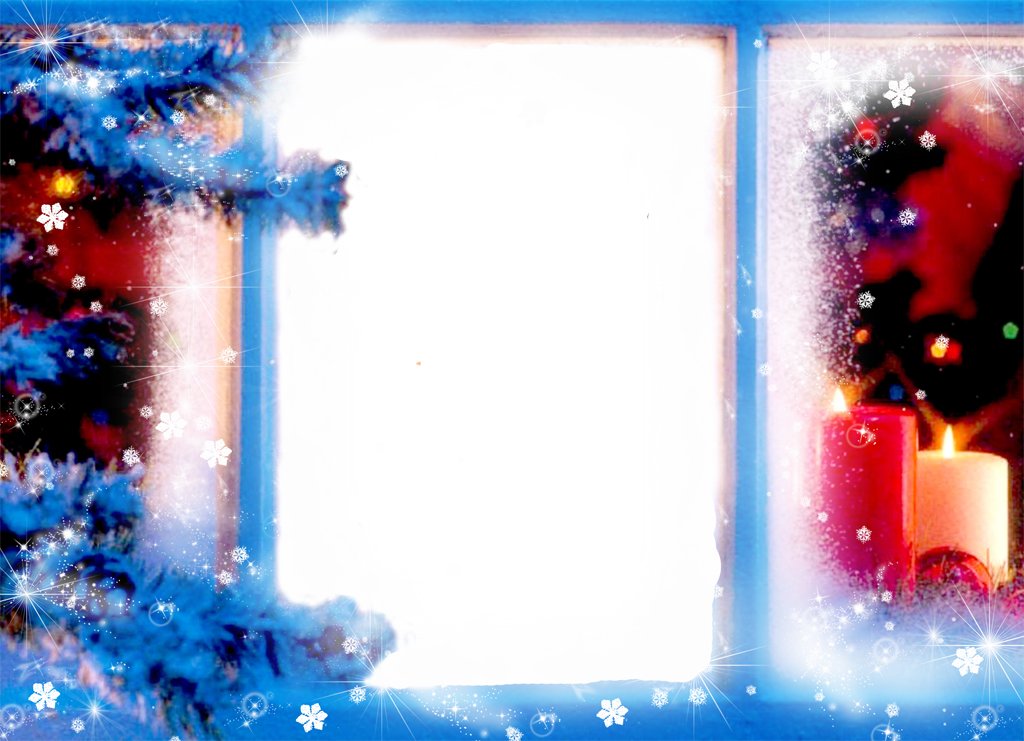 O, Tannenbaum!
O, Tannenbaum!
      Wie grün sind deine
                       Blätter!

Du grünst nicht nur 
             zur Sommerzeit,
Nein! Auch im Winter,
            wenn es schneit!

O, Tannenbaum!
O, Tannenbaum!
      Wie grün sind deine
                           Blätter!